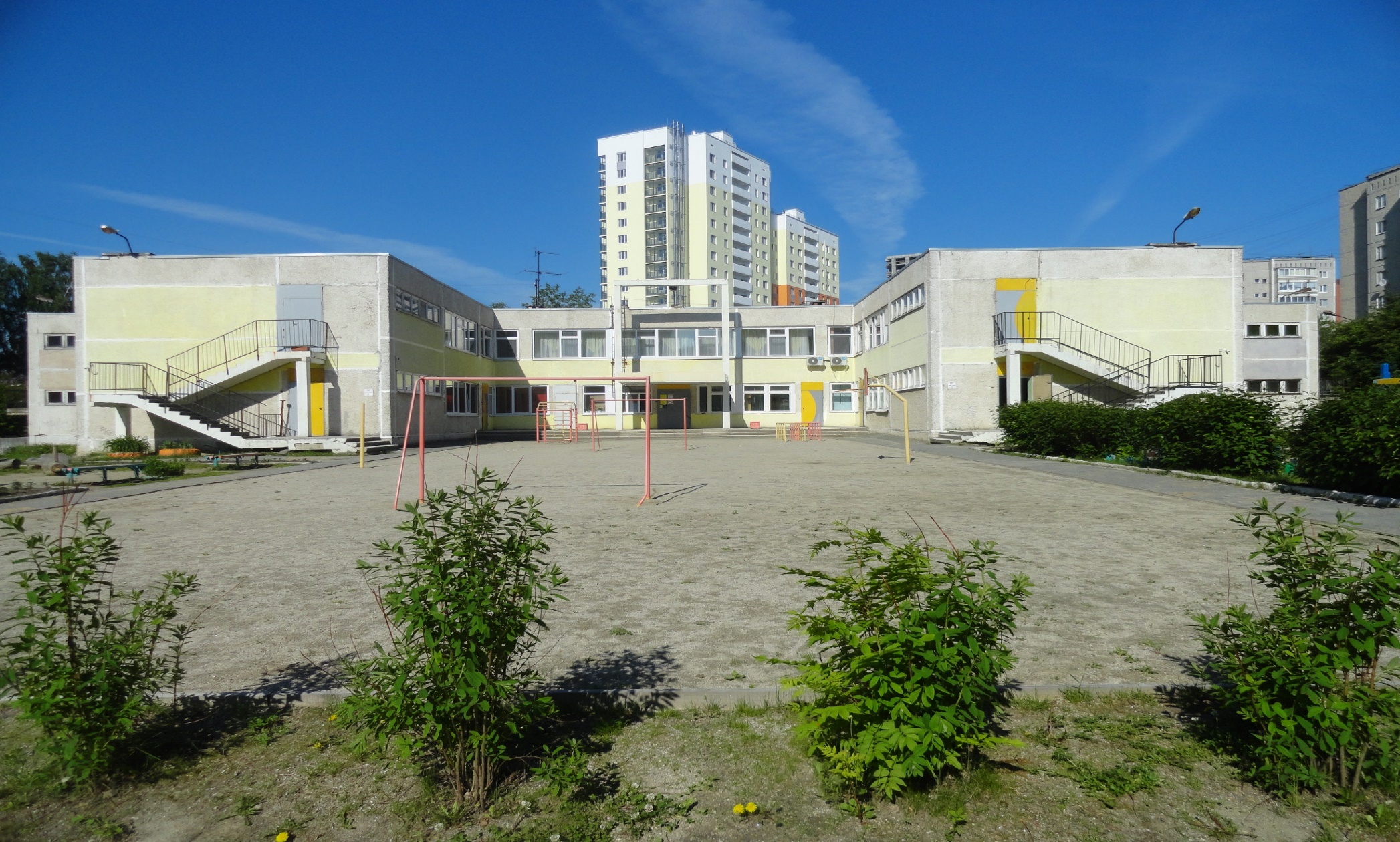 Введите сюда текст вопроса
Неправильный ответ
Правильный ответ
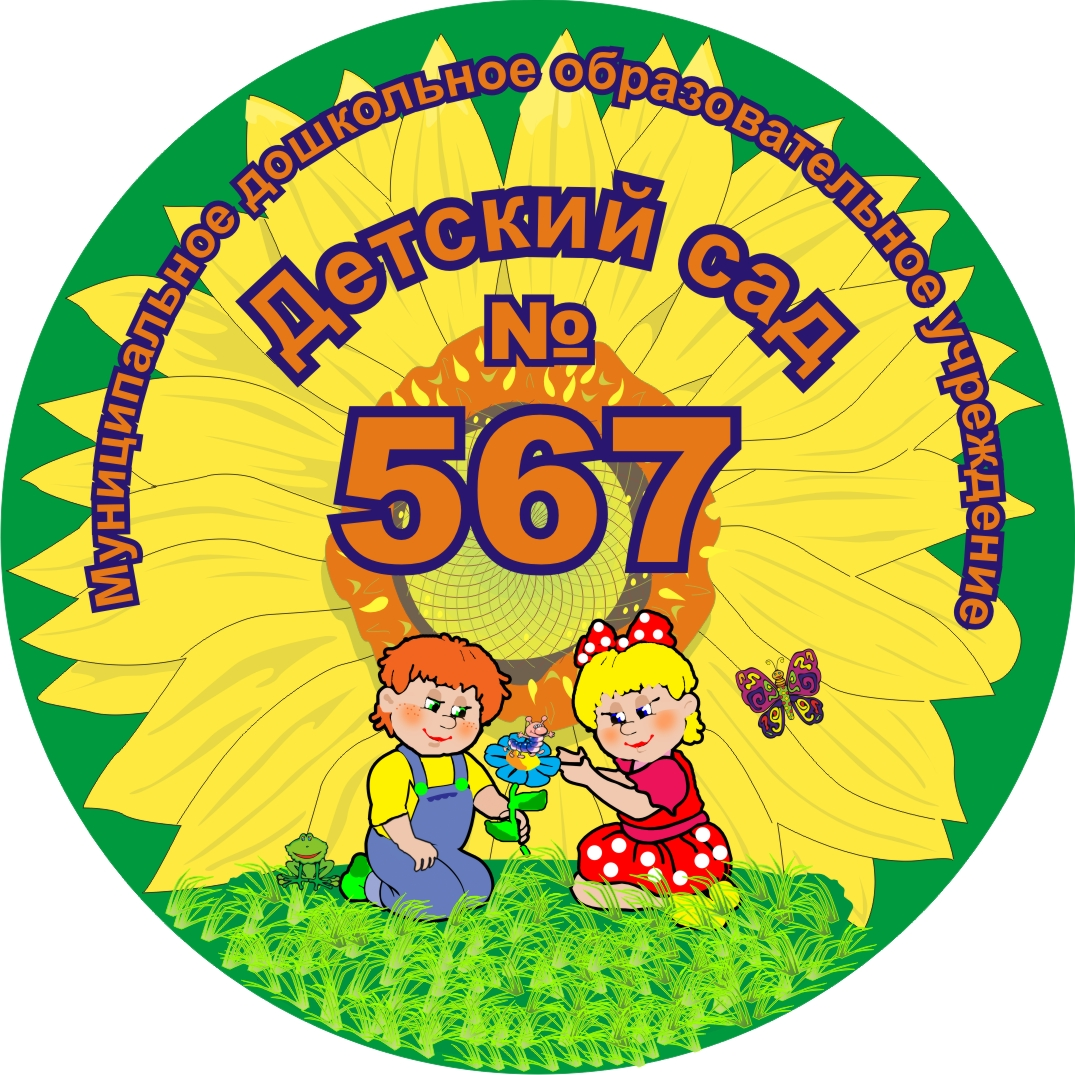 Неправильный ответ
МАДОУ № 567Приглашает детей от 1-2 лет на платные адаптационные занятия в Студию раннего творческого развития
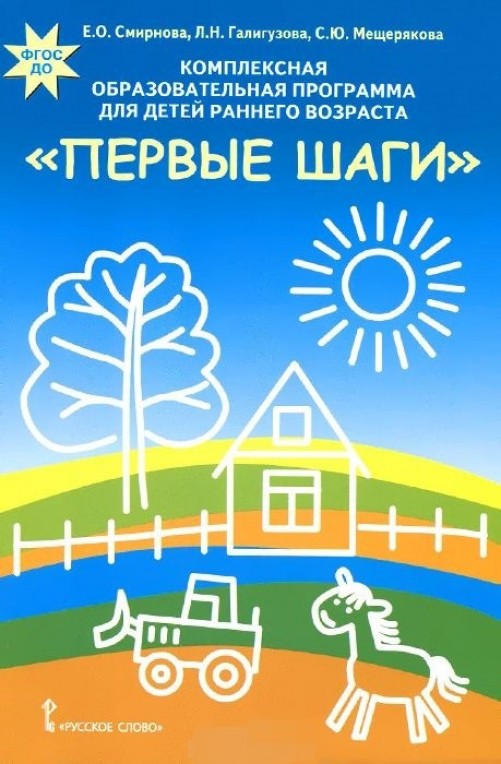 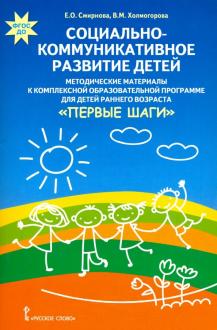 Введите сюда текст вопроса
Неправильный ответ
Правильный ответ
Неправильный ответ
Занятия  включают в себя:- музыкально-ритмическую деятельность (слушание музыки, подпевание, движения под музыку);- Изо деятельность (рисование, лепка, аппликация);-  знакомство с детской художественной литературой;- игры-занятия с дидактическим материалом;-  пальчиковая гимнастика;- коммуникативные и сюжетно-ролевые игры;- культурно-досуговая деятельность (праздники, развлечения, забавы) и многое другое
Занятия проводятся в МАДОУ № 567 по адресу: Латвийская, 39 (вечером)Стоимость занятий 2000 рублей за 8 занятий в месяц.Обращаться в МАДОУ № 567 с 9.00 до 18.00 к администрации или музыкальному руководителю.т.252-01-06
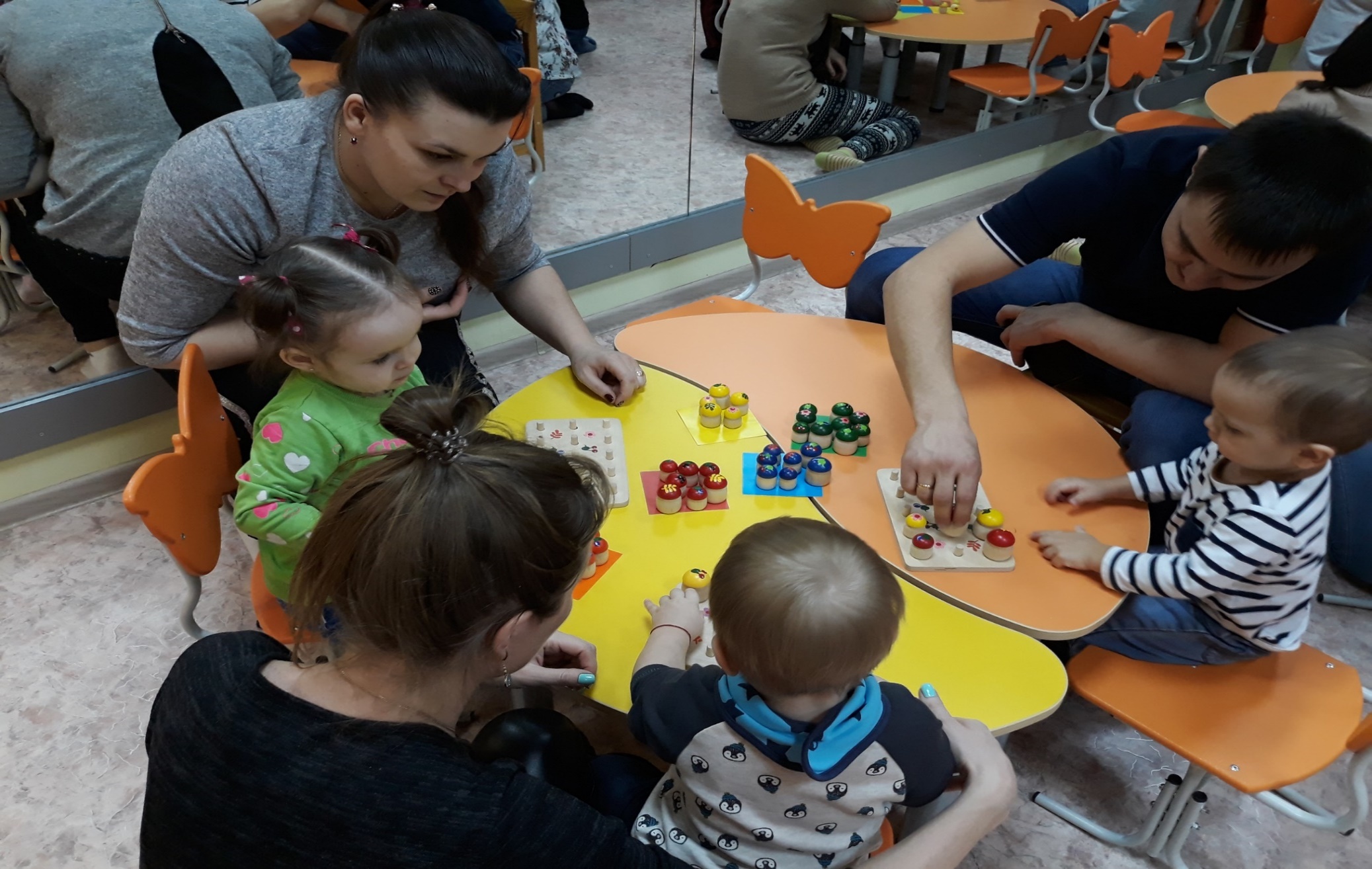 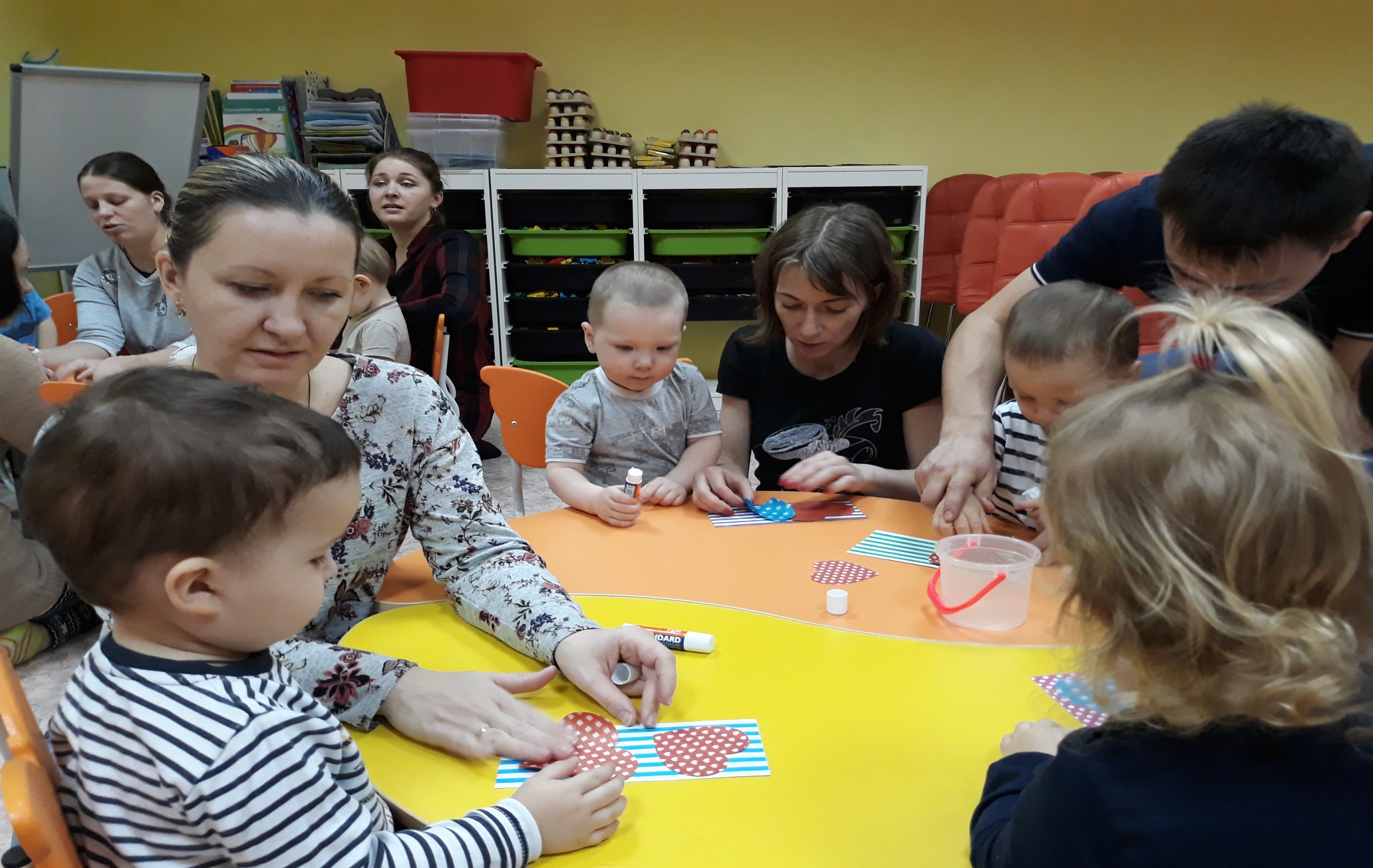 Введите сюда текст вопроса
Неправильный ответ
Правильный ответ
Неправильный ответ
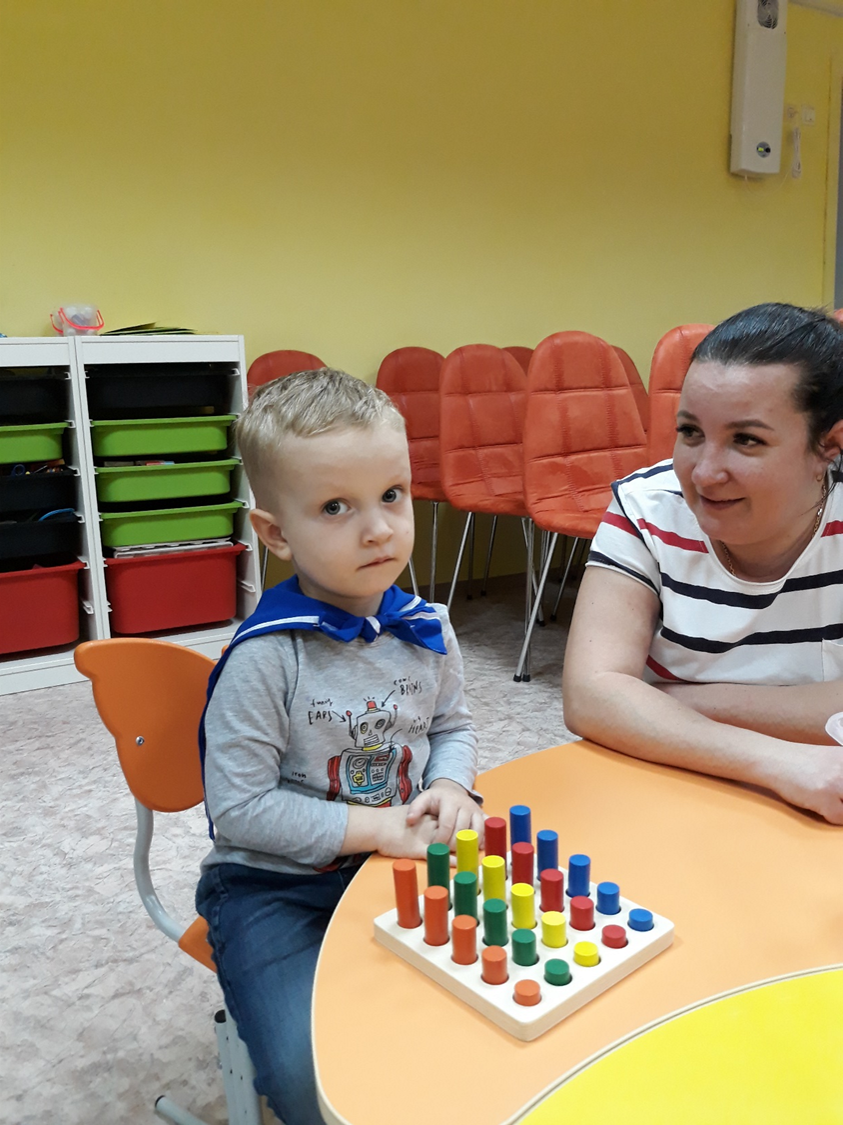 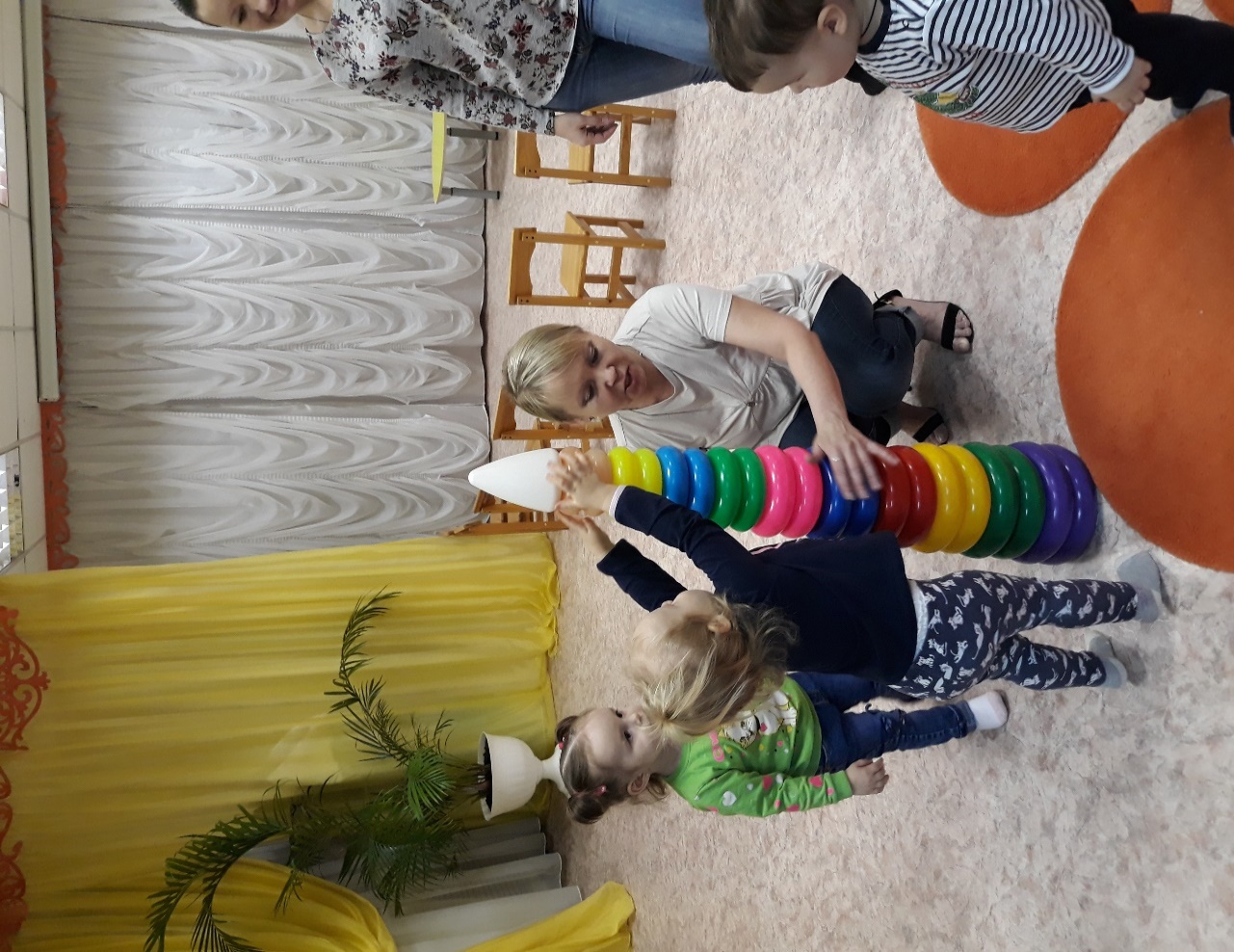 Введите сюда текст вопроса
Неправильный ответ
Правильный ответ
Неправильный ответ
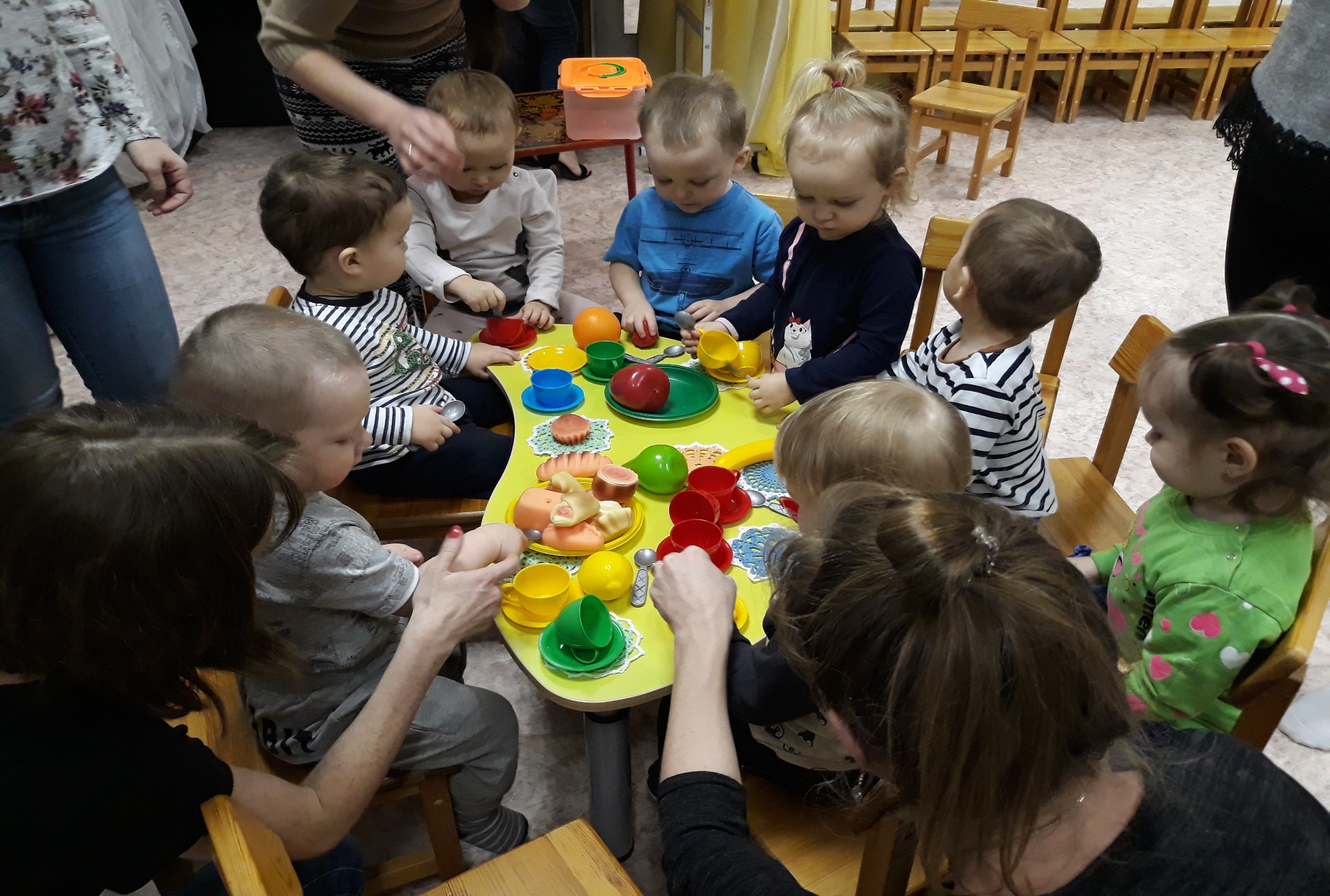 Введите сюда текст вопроса
Неправильный ответ
Правильный ответ
Неправильный ответ
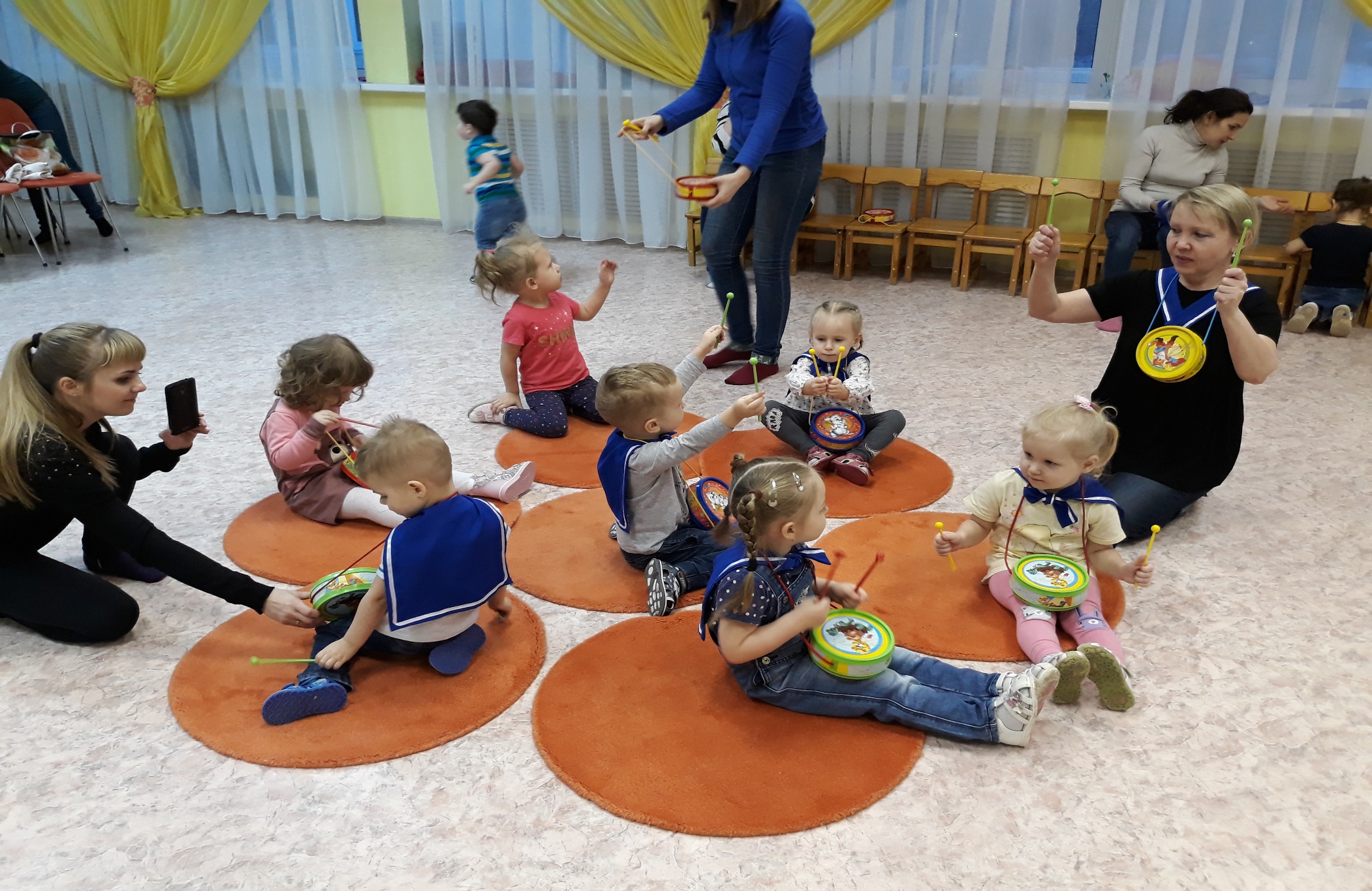 Введите сюда текст вопроса
Неправильный ответ
Правильный ответ
Неправильный ответ
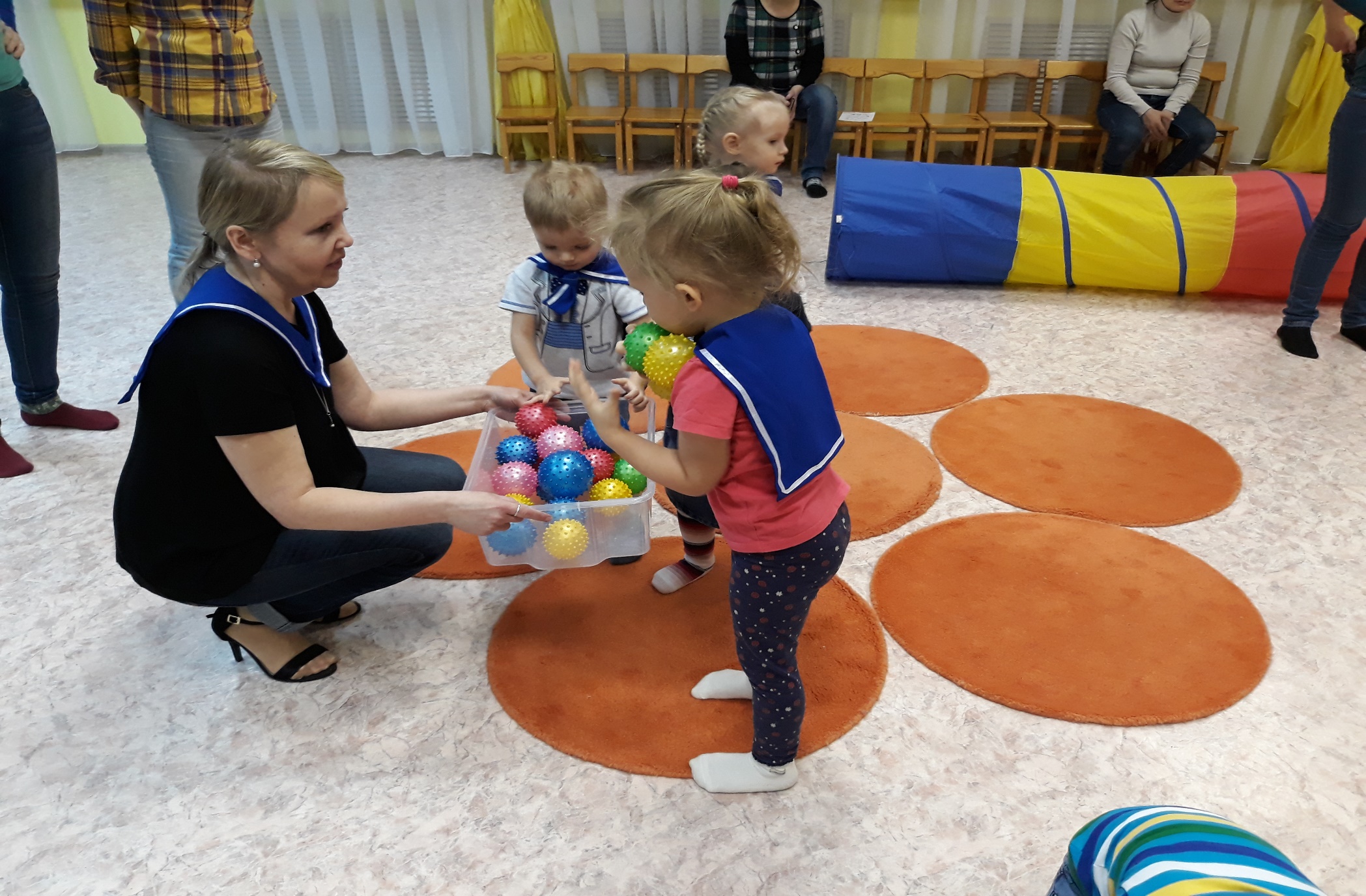 Введите сюда текст вопроса
Неправильный ответ
Правильный ответ
Неправильный ответ
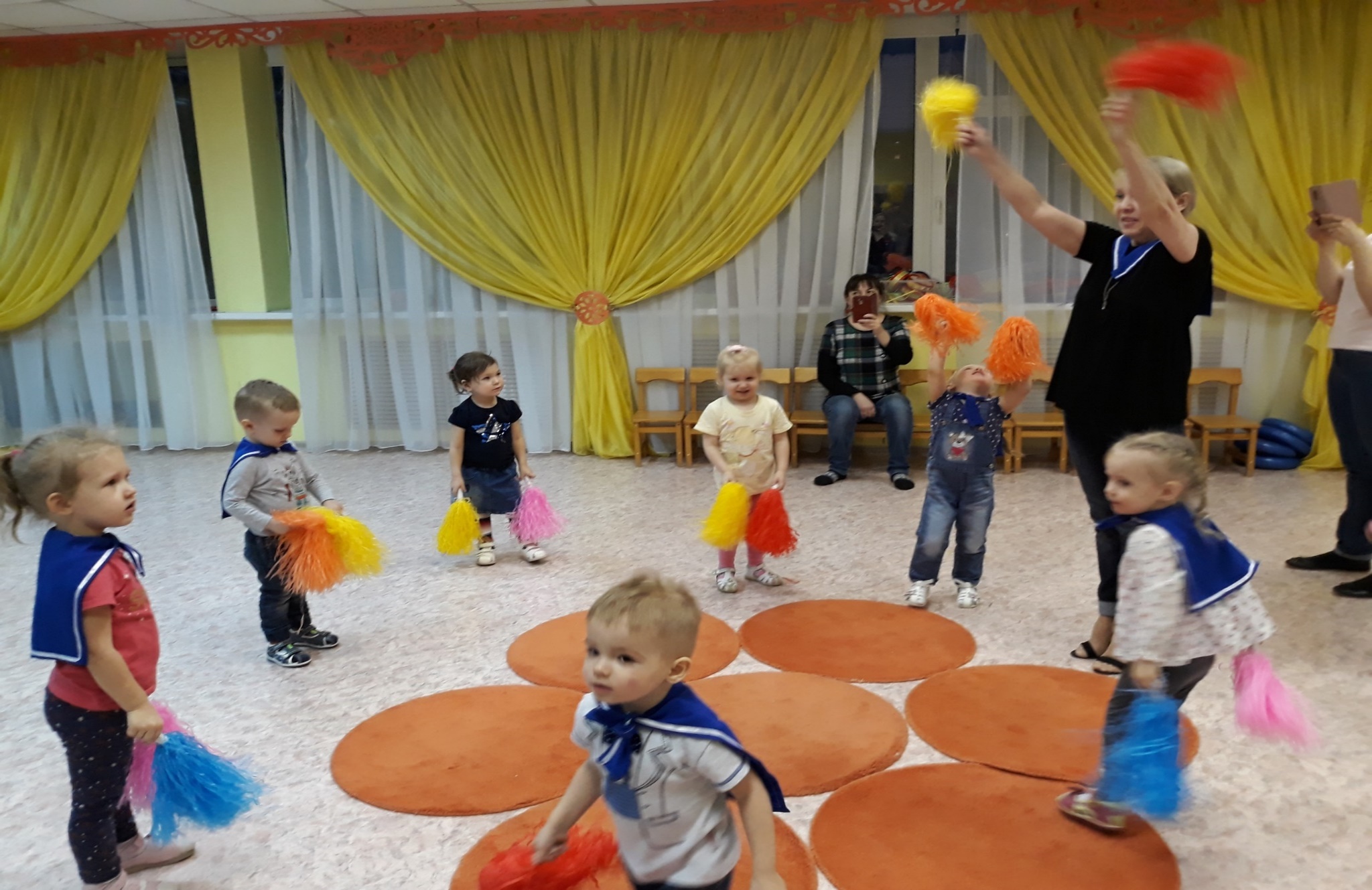 Введите сюда текст вопроса
Неправильный ответ
Правильный ответ
Неправильный ответ
тактильной системы
проприоцентивной системы
Развитие
вестибулярной системы
зрительной системы
слуховой системы
моторики
Планируемые результаты
показатели развития ребенка
успешная адаптация
взаимодействие с родителями
Приглашаем на занятия!